Copilot Scenario Library
Discover industry and role-based scenarios
Copilot value journey
Grow value from a base of solid usage and individual productivity and then extend through agents to impact organizational KPIs.
Org Value
Autonomous agents
Industry scenarios
Functional Value
Role-based agents
Functional scenarios
Individual Value
Day in the Life scenarios
Prompt Gallery
Top 10 to "Try First"
with Microsoft 365 CopilotFoundational skills for new users
1
2
3
4
5
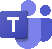 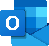 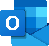 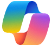 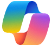 Recap a meeting – let Copilot keep track of key topics and action items so you can stay focused during the meeting and avoid listening to the recording after.
Summarize an email thread 
– get quickly caught up to a long, complex email thread.
Draft email 
–  personalize the tone and length.
Summarize a document 
– get right down to business by summarizing long documents and focusing on the relevant sections.
Tell me about a topic/project 
– provide insights and analysis from across multiple sources to get up to speed quickly.
Draft an email to [name] that informs them that Project X is delayed two weeks. Make it short and casual in tone.
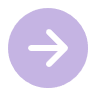 Draft an email with notes and action items from meeting
Click on the Summarize icon
Give me a bulleted list of key points from file
Tell me what's new about topic organized by emails, chats, and files?
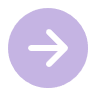 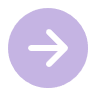 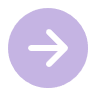 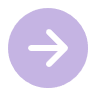 6
7
8
9
10
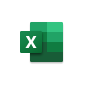 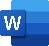 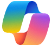 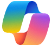 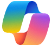 Give me some ideas for …
– boost your creativity with ideas for your work such as agendas, product names, social media posts, etc.
Help me write … 
– jumpstart creativity and write and edit like a pro by getting a first draft in seconds.
What did they say … 
– when you vaguely remember someone mentioning a topic, have Copilot do the research.
How do I …
– let Copilot help you build or fix formulas in Excel.
Translate a message 
– with business becoming increasingly international, it’s important to be able to read or write messages in other languages.
Suggest 10 compelling taglines based on file
Generate three ways to say [x]
What did person say about topic
How do I sum values that are greater than 0?
Translate the following text into French:
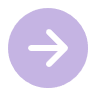 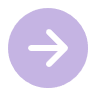 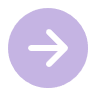 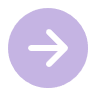 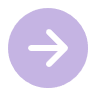 For more prompts, visit Prompt Gallery at: aka.ms/prompts
”Effort” level for each scenario
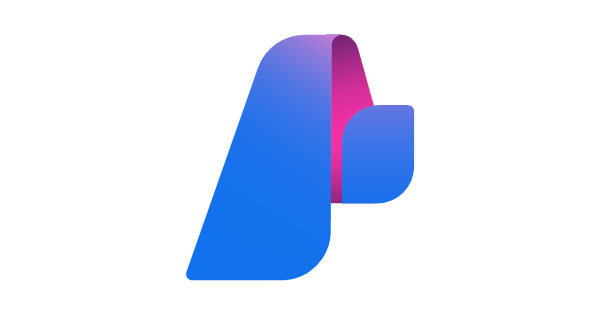 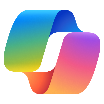 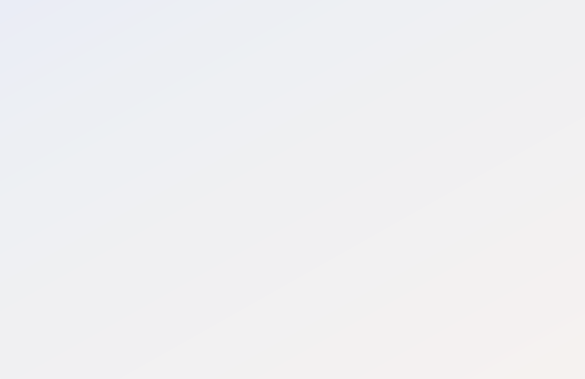 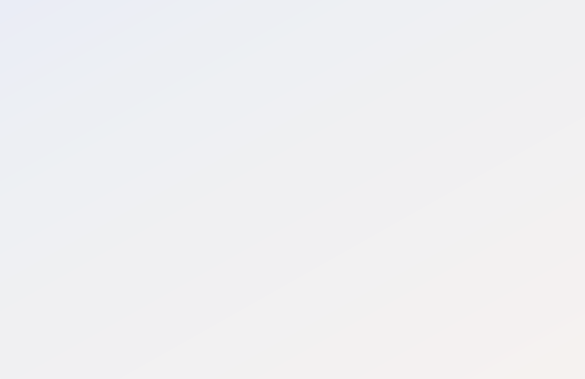 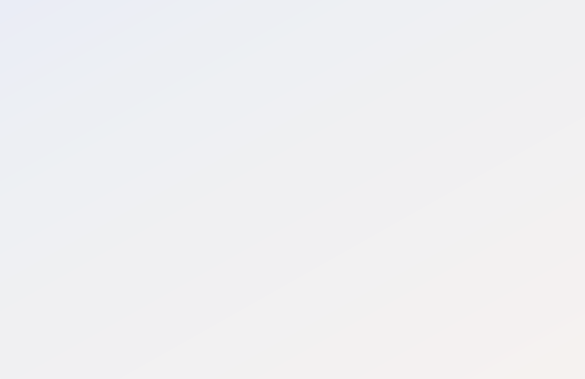 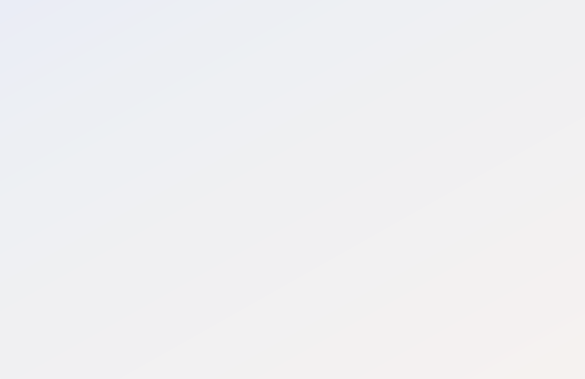 Extend
Build
Buy
Start
3
4
2
1
Tailor your data, systems and workflows via Copilot agents
Build AI-driven applications
Unlock productivity out of the box
Your first step into generative AI
Microsoft 365 Copilot
Security Copilot
Microsoft 365 Copilot Chat
Role-based Copilot agents
SharePoint agents
Agent Builder
Copilot Studio
Copilot Studio
Azure AI Foundry
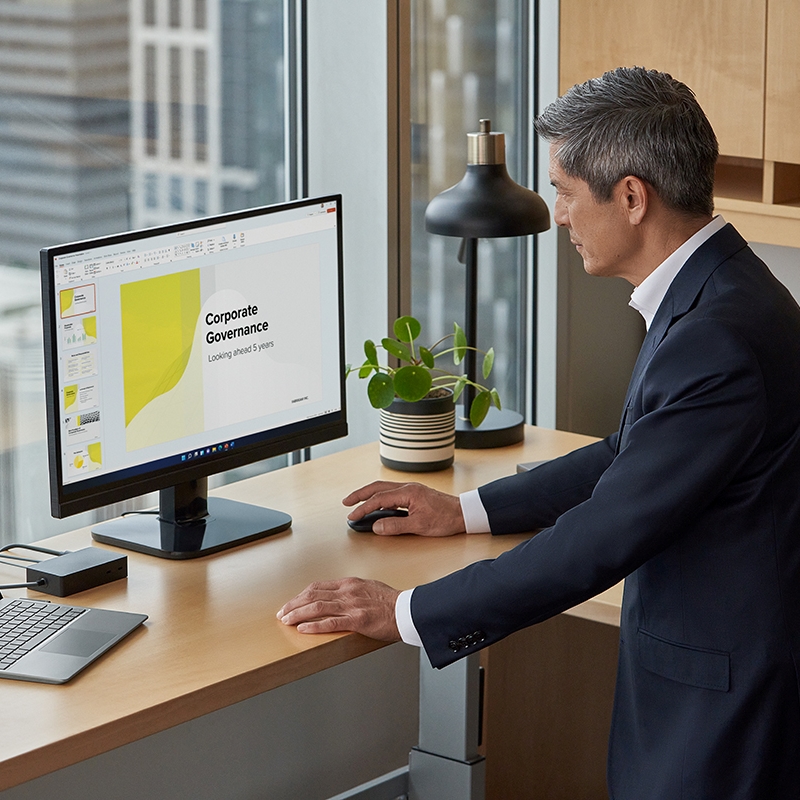 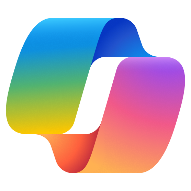 Copilot scenarios forLegal
Copilot Legal scenarios
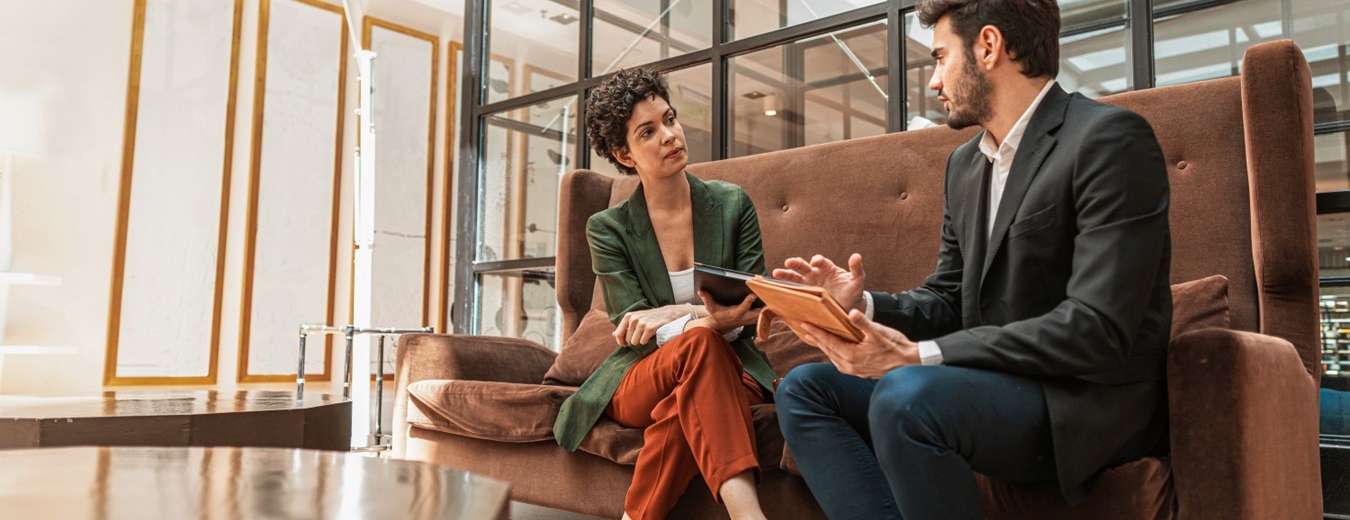 Overview and KPIs
Day in the life
Use case by role
KPIs play a crucial role in the sector, providing a compass to navigate toward success. Let's dive into KPIs for legal and how Copilot can assist.
See how real-life Legal pros are using Copilot in their day-to-day.
Copilot can simplify the tasks that Legal pros perform every day. Look at key use cases and how Copilot can be your AI assistant along the way.
Using Copilot in Legal
Legal departments are navigating an increasingly dynamic and complex legal, regulatory, and compliance landscape. The workload is growing not just in volume, but in speed and complexity.  By harnessing the power of Microsoft 365 Copilot Chat, legal departments can transform how they work to meet these demands and enhance the efficiency, quality, and scale of their work to deliver broad impact.
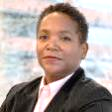 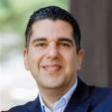 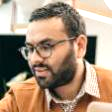 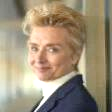 Goals and challenges
Legal roles
Attorney
General Counsel
Legal Project Manager
Paralegal
Opportunity to impact key Legal KPIs
Copilot assists Legal teams to deliver broad impact in their ability to advise clients, drive efficiencies, and optimize workflows.

Develop a compliance video
Quicker legal guidance
Quicker contract review
Licensing agreement negotiation
Legal strategy development
Automate routine tasks to bring work in-house and become less reliant on outside legal counsel assistance.
Outside counsel spend
Reduce review times which in turn leads to increased attorney productivity and higher client satisfaction rates
Cost per internal review
Copilot can assist with...
Efficiently find relevant information to facilitate rapid decision making and draft guidance with clear and relevant advisory points.
Enhance legal advisory services
Streamline transactional processes
Increase efficiency, understanding, and consistency of contract reviews for increased velocity and better decision making.
Efficient regulatory compliance processes
Streamline and reduce time spent on researching, summarizing, analyzing, and drafting guidance for complex regulations.
Improve employee experience
Revenue growth
Cost savings and avoidance
Optimize Costs in Legal
Using AI
Key processes
Before AI
Licensing agreement negotiation - Buy
Quicker contract review - Buy
Managing contracts is akin to navigating a paper jungle, where critical details can be buried under stacks, making the process slow, error-prone, and inefficient.
Capture and analyze terms proposed during negotiations and then create a draft agreement.
Quicker contract review - Extend
Contracts
Review contracts and compare clauses to standard terms.
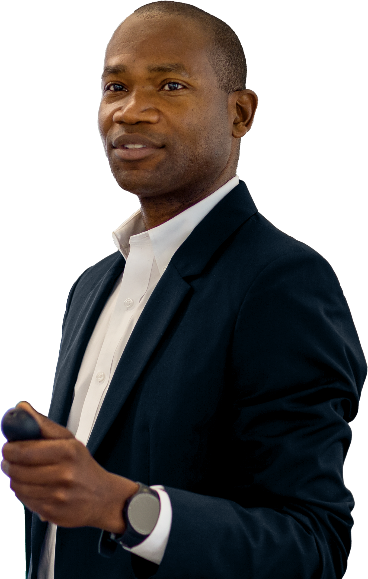 Litigation without data-driven and AI-enhanced tools can lead to prolonged case durations and increased costs where document discovery is inefficient and incomplete.
Legal strategy development - Extend
Quickly aggregate publicly available case information, analyze relevant cases to identify past strategies, and formulate a new strategy for legal argumentation.
Litigation
Develop a compliance video - Start
Quicker legal guidance - Extend
Navigating legal precedents, relevant case laws, and past litigations can be time-consuming and lead to slower response times and less strategic foresight in legal counsel.
Develop a script, images, and other content for training.
Recap consultations, extract relevant case law, and draft preliminary legal advice.
Advisory services
KPI – Outside counsel spend
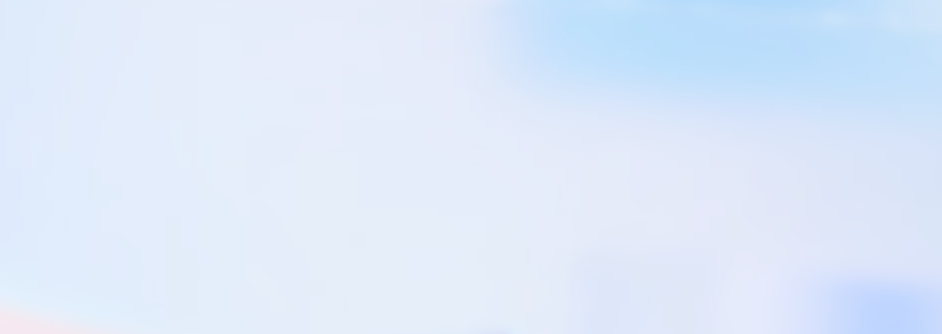 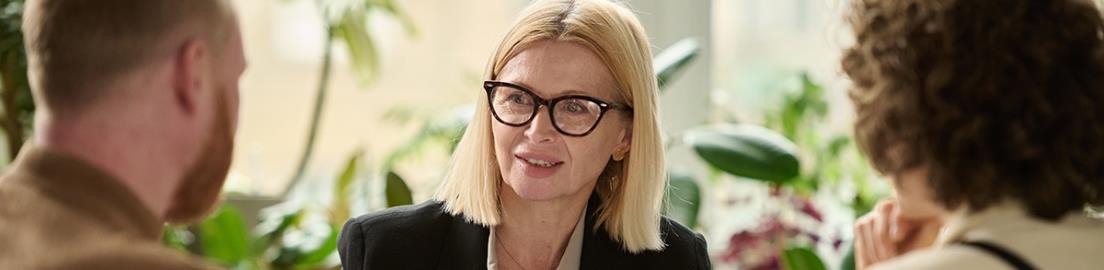 Roles
Attorney
Legal Project Manager
Paralegal
Legal teams can use Copilot to automate routine tasks to improve productivity, expedite processes, and increase client satisfaction. By improving these metrics, legal teams can bring work in-house and become less reliant on outside legal counsel assistance.
How Microsoft 365 Copilot Chat can help reduce spending
Microsoft AI solutions
Optimizing Legal Workflows
Reduce time spent on administrative tasks
Find knowledge and take action
Efficiently draft and format documents
Swiftly scan and summarize documents


Enhancing communications
Quickly draft communications to address concerns or questions
Explain complex topics to various audiences
Summarize recent interactions and focus on the most relevant topics
Microsoft 365 Copilot
KPI – Cost per internal review
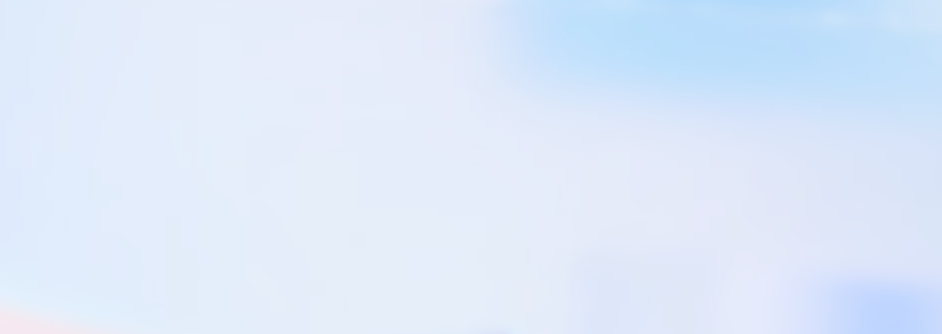 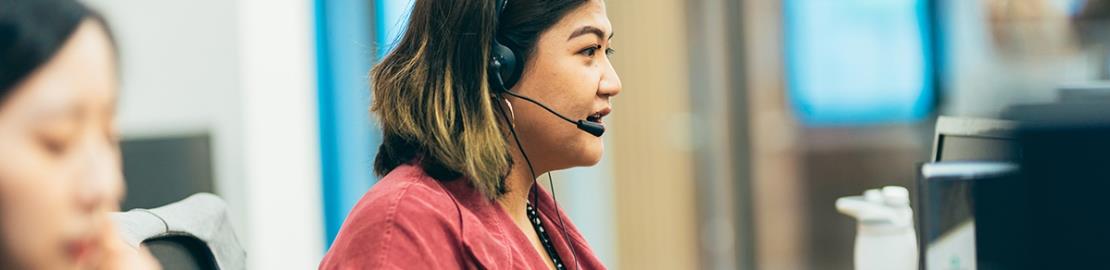 Roles
Attorney
Legal Project Manager
Paralegal
Microsoft 365 Copilot Chat can help with lowering review times which in turn leads to increased attorney productivity and higher client satisfaction rates.
How Microsoft 365 Copilot Chat can help average review times
Microsoft AI solutions
Optimizing Legal Workflows
Lower time spent on administrative tasks
Find knowledge and take action
Efficiently draft and format documents
Swiftly scan and summarize documents


Enhancing communications
Quickly draft communications to address concerns or questions
Explain complex topics to various audiences
Summarize recent interactions and focus on the most relevant topics
Microsoft 365 Copilot
Copilot for Service
KPI – Enhance legal advisory services
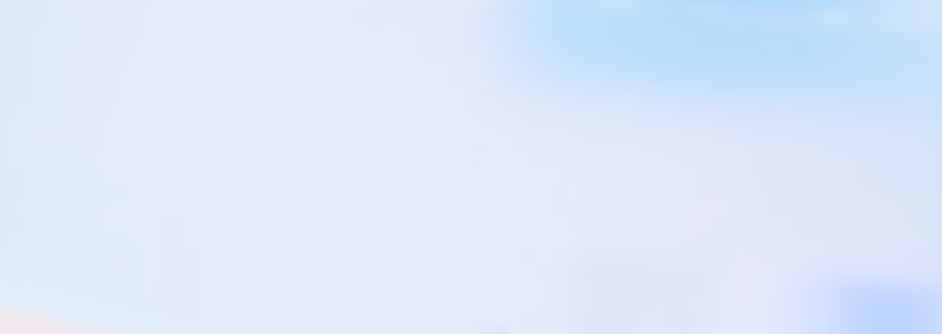 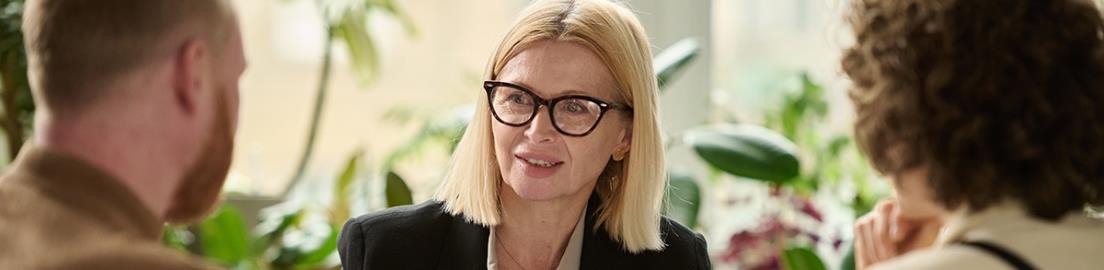 Roles
Attorney
Legal Project Manager
Paralegal
Legal teams can use Copilot to automate routine tasks to improve productivity, expedite processes, and increase client satisfaction.
How Microsoft 365 Copilot Chat can help enhance legal advisory services
Microsoft AI solutions
Optimizing Legal Workflows
Reduce time spent on administrative tasks
Find knowledge and take action
Efficiently draft and format documents
Swiftly scan and summarize documents


Enhancing communications
Quickly draft communications to address concerns or questions
Explain complex topics to various audiences
Summarize recent interactions and focus on the most relevant topics
Microsoft 365 Copilot
KPI – Streamline transactional processes
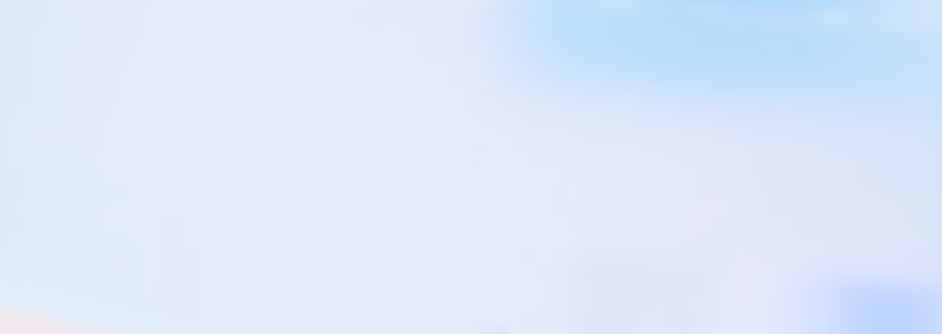 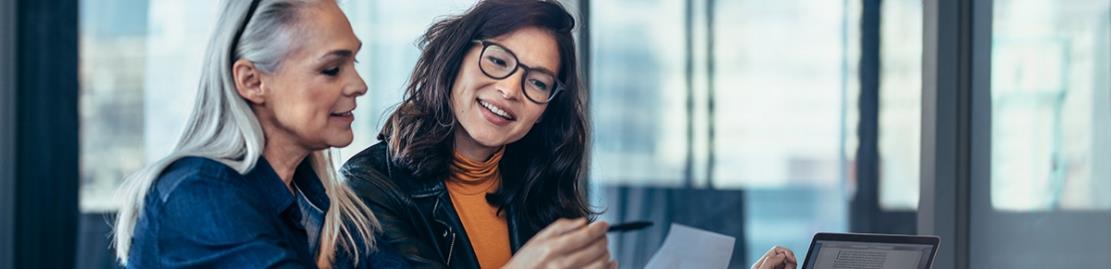 Roles
Attorney
Legal Project Manager
Paralegal
Copilot can increase efficiency, understanding, and consistency of contract reviews for increased velocity and better decision making.
How Microsoft 365 Copilot Chat can help streamline transactional processes
Microsoft AI solutions
Advancing Review
Summarize complex documents 
Extract key clauses and terms
Highlight sections needing closer examination
Generate faster first drafts of contracts

Facilitating Decisions
Flag potential risks and unfavorable terms
Compare contracts for consistency
Synthesize information for decisions
Improve negotiation intelligence
Microsoft 365 Copilot
KPI – Efficient regulatory compliance processes
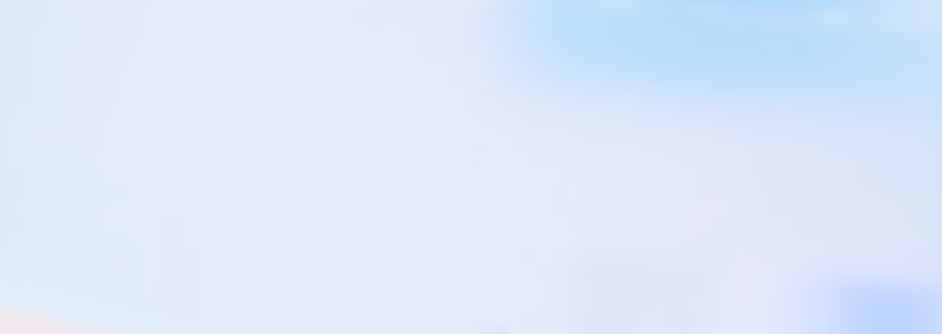 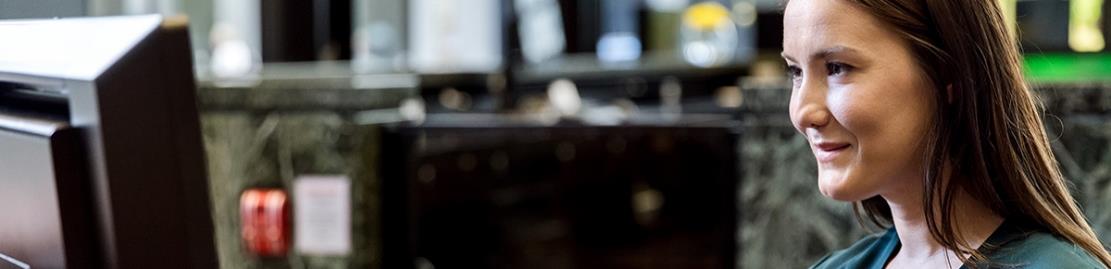 Roles
Attorney
Legal Project Manager
Paralegal
Copilot can significantly enhance efficiencies and scalability in complex regulatory work. By summarizing regulations, streamlining analysis, and providing actionable insights, it empowers legal teams to stay ahead of the curve.
How Microsoft 365 Copilot Chat can help to drive efficiencies in regulatory work and compliance:
Microsoft AI solutions
Assessing Regulations
Summarizes new regulations
Provides gap analysis with organization policies
Researches relevant external information
Identifies possible risk mitigation strategies
Implementing Compliance
Generates checklists for compliance mapping
Provides sample language for drafting internal guidelines
Assists in drafting external communications
Microsoft 365 Copilot
Legal | Develop a compliance video (Microsoft 365 Copilot Chat only)
Microsoft 365 Copilot Chat
Start
Compliance
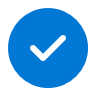 Value benefit
KPIs impacted
Cost savings
Employee experience
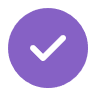 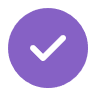 1. Create critical images for video
2. Develop video script
3. Create production schedule
Request Copilot to develop an image of an eagle to use as a training mascot to produce a new training curriculum.
Ask Copilot to draft the script in which the team, acting as hypothetical news reporters, narrates “breaking news” compliance issues to develop a creative training film.
Request Copilot draft a production schedule to keep the project on-track. Copilot can help ensure that multiple team members and resources, were efficiently tracked for a complex filming environment.
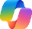 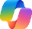 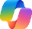 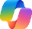 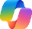 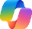 Copilot Chat1
Copilot Chat1
Copilot Chat1
Copilot Chat1
Copilot Chat1
Copilot Chat1
Benefit: Avoid costs by reducing reliance on graphic designer.
Benefit: Copilot drafts complex script sections for an important compliance training video based on existing compliance documentation, saving the team dozens of hours in writing.
Benefit: Copilot drafts a production schedule based on the script and a list of resources to enable alignment and cohesion on-set.
6. Write coordination emails
5. Research compliance topics
4. Develop video backgrounds
Ask Copilot to write professional emails to assist in coordinating filming and communicating updates.
Use Copilot to research “ripped from the headlines,” compliance stories to develop 1-pagers hosted on the team’s SharePoint site as a training aid to the film.
Ask Copilot to generate draft images of backgrounds for the video.
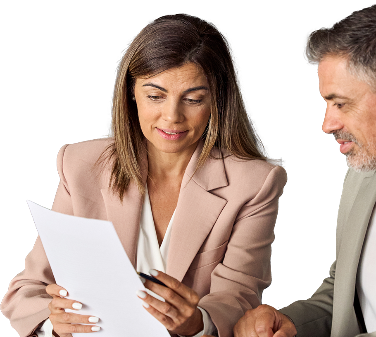 Benefit: Write professional emails to summarize updates and communicate critical information to the team.
Benefit: Collect and summarize real news stories describing complex compliance cases, saving hours of research.
Benefit: Copilot creates images from a brief, written, description, to assist in describing sets to production managers for the film.
Legal | Quicker legal guidance
Microsoft 365 Copilot and Copilot Studio
Extend
Compliance
Transactional processes
Advisory services
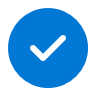 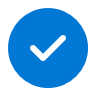 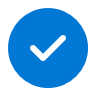 Value benefit
KPIs impacted
Cost savings
Employee experience
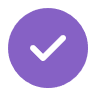 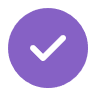 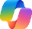 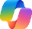 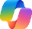 Copilot Chat2
Copilot Chat1
Copilot Chat1
1. Research regulation
2. Prepare comprehensive analysis
3. Collaborate with stakeholders
Use Copilot to search for existing internal information such as emails, chat, and SharePoint documentation. Then have Copilot augment with industry articles and any other relevant external information.
Use Copilot to create comprehensive analysis including the regulation’s provisions, implications, and compliance requirements and map to your organization’s existing policies.
Use Copilot in Teams to schedule meeting with internal stakeholders to get inputs on how to address gaps and what updates are to be made in policies.
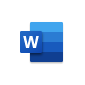 Copilot in Word
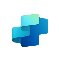 Copilot Agent3
+ Connection to Legal records
Benefit: Quickly get up to speed with he most relevant information.
Benefit: Identify key trends and analyze impacts.
Benefit: Transcribe notes to incorporate into the required documentation updates.
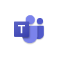 Copilot in Teams
6. Create external communications
5. Develop risk assessment strategies
4. Create internal guidelines
Leverage a Copilot Agent to provide sample language for drafting legal advice and content based on data collected from internal and external sources on new regulations and legal systems of record. You can then finalize your guidelines and update policies and procedures.
Take advantage of Copilot in Word’s assistance in drafting external communications such as press releases, and FAQs for clients.
With work previously done, use Copilot to help analyze case law, enforcement actions, and industry best practices.
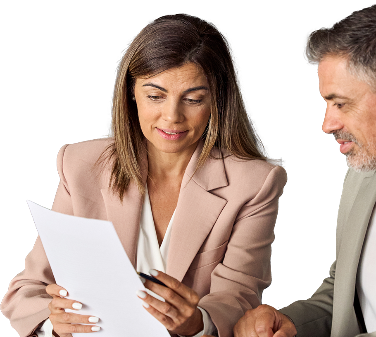 Benefit: Generate a first draft quickly.
Benefit: Prepare risk assessment frameworks and risk-mitigating clauses for contracts.
Benefit: Rapidly finalize your guidelines and make required updates to policies and procedures.
Legal | Quicker Contract review (Copilot Studio)
Microsoft 365 Copilot and Copilot Studio
Extend
Advisory services
Transactional processes
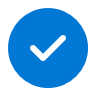 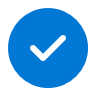 Value benefit
KPIs impacted
Revenue growth
Employee experience
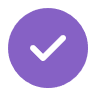 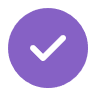 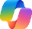 Copilot Chat2
1. Summarize email conversation
2. Ask for contract submission
3. Review the contract
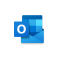 Copilot in Outlook
Ask for specific details from a complex contract document such as the duration or payment terms. Then use a Copilot Agent to note any items related to disputes in the Legal system.
Ask Copilot to summarize an email thread about a memorandum of understanding (MOU) Use the references to jump to the email to gain more context.
Ask Copilot in Outlook to respond to the email with a few suggestions for updates to the MOU and then ask the contact to submit the MOU to the legal review platform.
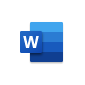 Copilot in Word
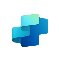 Copilot Agent3
+ Connection to Legal records
Benefit: Save time reviewing long email threads to pull out the essential information
Benefit: Copilot will draft a professional email with the necessary details including links to the legal review platform for submissions from only a few bullet points.
Benefit: Speed a contract review by asking Copilot to search for the information you need and then jumping right to the specific areas needing further review.
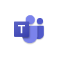 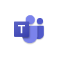 Copilot in Teams
Copilot in Teams
6. Create briefing notes
5. Catch up on review meeting
4. Compare two agreements
Ask Copilot in Teams to create a brief for the legal counsel to use when meeting with the vendor to finalize the contract.
Use the Recap to understand the key items discussed in the meeting and then ask Copilot in Teams to create a meeting report with a list of all  contract updates required.
Ask Copilot in Word to compare two agreements and list the results in a table and include areas addressed in one agreement and not the other.
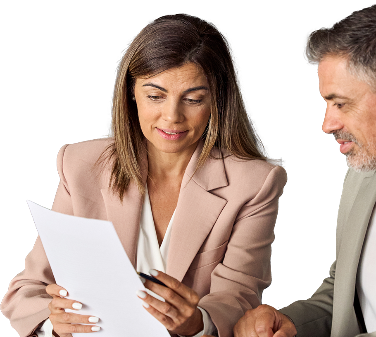 Benefit: Prepare for a client meeting by asking Copilot to summarize existing relationships and recent interactions.
Benefit: Create a set of formal meeting minutes for client records in a format that you specify with items such as an attendance list, action items, disagreements, and key points.
Benefit: Copilot can compare key legal positions even if you don’t provide specific areas and lay out differences and potential missing provisions.
Legal | Quicker Contract review (Microsoft 365 Copilot)
Microsoft 365 Copilot
Buy
Advisory services
Transactional processes
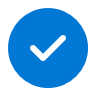 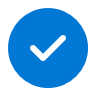 Value benefit
KPIs impacted
Revenue growth
Employee experience
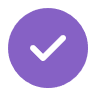 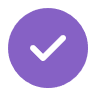 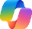 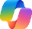 Copilot Chat2
Copilot Chat2
1. Summarize email conversation
2. Ask for contract submission
3. Review the contract
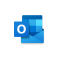 Copilot in Outlook
Ask Copilot for specific details from a complex contract document such as the duration or payment terms. Then summarize key contract terms. Use the links to get additional details and speed the review.
Have Copilot summarize an email thread about a memorandum of understanding (MOU) Use the references to jump to the email to gain more context.
Ask Copilot in Outlook to respond to the email with a few suggestions for updates to the MOU and then ask the contact to submit the MOU to the legal review platform.
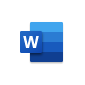 Copilot in Word
Benefit: Save time reviewing long email threads to pull out the essential information.
Benefit: Copilot will draft a professional email with the necessary details including links to the legal review platform for submissions from only a few bullet points.
Benefit: Speed a contract review by asking Copilot to search for the information you need and then jumping right to the specific areas needing further review.
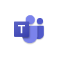 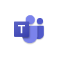 Copilot in Teams
Copilot in Teams
6. Create briefing notes
5. Catch up on review meeting
4. Compare two agreements
Ask Copilot in Teams to create a brief for the legal counsel to use when meeting with the vendor to finalize the contract.
Use the Recap to understand the key items discussed in the meeting and then ask Copilot in Teams to create a meeting report with a list of all contract updates required.
Ask Copilot in Word to compare two agreements and list the results in a table and include areas addressed in one agreement and not the other.
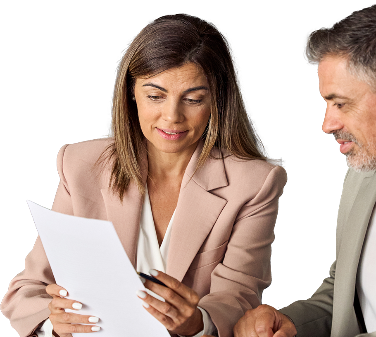 Benefit: Prepare for a client meeting by asking Copilot to summarize existing relationships and recent interactions.
Benefit: Create a set of formal meeting minutes for client records in a format that you specify with items such as an attendance list, action items, disagreements, and key points.
Benefit: Copilot can compare key legal positions even if you don’t provide specific areas and lay out differences and potential missing provisions.
Legal | Licensing Agreement Negotiation
Microsoft 365 Copilot
Buy
Advisory services
Transactional processes
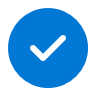 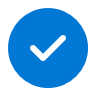 Value benefit
KPIs impacted
Revenue growth
Employee experience
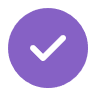 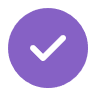 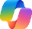 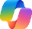 Copilot Chat2
Copilot Chat1
1. Meet with the counterparty
2. Draft term sheet
3. Conduct negotiations
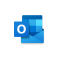 Copilot in Outlook
Use Copilot in Teams to transcribe the notes during the meeting to capture key negotiation points.
Using meeting notes to get started, use Copilot to create the preliminary term sheet.
Use Copilot in Word to help analyze the counterparty’s proposed terms.
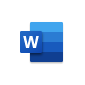 Copilot in Word
Benefit: Conduct effective meetings across legal team and with other departments (e.g. cybersecurity) and summarize notes and action items.
Benefit: Retrieve relevant chats, emails, and documents faster.
Benefit: Analyze large amounts of text to better understand the proposed terms.
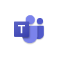 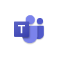 Copilot in Teams
Copilot in Teams
6. Finalize the agreement
5. Finalize negotiations
4. Surface legal insights
After reaching consensus, Copilot in Outlook generates draft of the licensing agreement incorporating the decisions made. The legal review team makes necessary adjustments.
In meetings, use Copilot in Teams to assist with real-time language suggestions and to flag potential pitfalls.
Use Copilot to find comparable agreements to provide real-time legal insights, and check for compliance requirements.
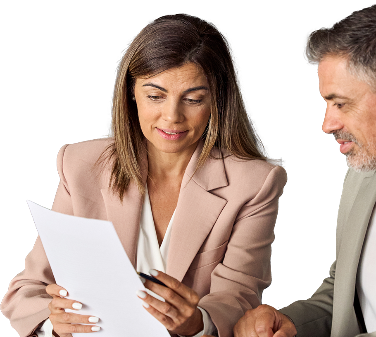 Benefit: Draft emails and schedule meetings for relevant stakeholders with appropriate information and tone for the audience.
Benefit: Generate legal research based on topics, keywords, sources, and provide insights and recommendations.
Benefit: Improve quality of data-driven decisions with autogenerated analyses based on user prompts.
Legal | Legal strategy development
Microsoft 365 Copilot Chat and Copilot Studio
Extend
Advisory services
Outside counsel spend
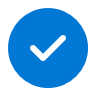 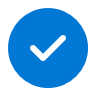 Value benefit
KPIs impacted
Cost savings
Employee experience
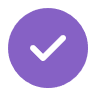 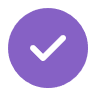 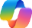 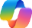 Copilot Chat1
Copilot Chat1
1. Case data aggregation
2. Similar case analytics
3. Strategy formulation
Use Microsoft 365 Copilot Chat to aggregate case information. A Copilot Agent is used to add information from your organization’s cases, by connecting to your system of record.
Prompt Copilot to analyze relevant cases to identify strategies that have been used previously, which could be applicable to the current situation.
Based on the analysis, have Copilot suggest legal strategies that align with the nuances of the current case or provide recommendations on case similarities to the current legal challenge.
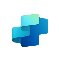 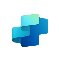 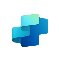 Copilot Agent3
+Connection to case system
Copilot Agent3
+Connection to case system
Copilot Agent3
+Connection to case system
Benefit: Collecting case data ensures a comprehensive foundation for analysis.
Benefit: Analyzing similar cases helps identify what strategies have been effective in the past.
Benefit: Formulating strategies provides a starting point for legal argumentation and defense.
5. Outcome analysis
4. Preparation assistance
Use Copilot to summarize case decisions to add to your legal system of record.
Ask Copilot to summarize the legal strategies suggested and prepare a brief for review.
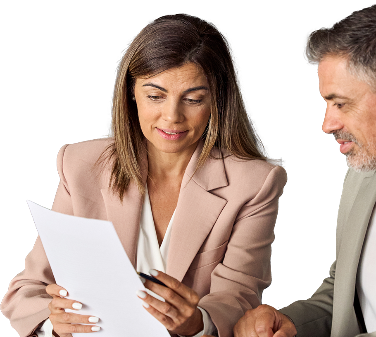 Benefit: Analyzing outcomes helps in refining strategies for future cases.
Benefit: Assisting in preparation ensures that all case materials are thorough and persuasive.
A day in the life of a Corporate Counsel
Microsoft 365 Copilot
Buy
~1 hour per week
Areas of investment: Strategic insights
Faster analysis and delivery
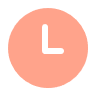 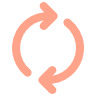 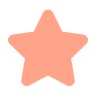 Benefits
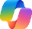 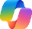 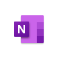 Copilot Chat2
Copilot Chat2
Copilot in OneNote
Amandais a Corporate Counsel
7:00 am
8:00 am
9:00 am
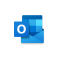 Copilot in Outlook
Amanda needs insights from industry analyst coverage provided in email newsletters heading into the day and uses the Outlook mobile application to get ahead on the train ride to the office.
Amanda uses Copilot to catch up on the status of a project with teammates who start their day six hours ahead of her local time.
Amanda needs to generate training materials for client meetings to prepare them for the risks of a new product business space and wants some ideas to get started.
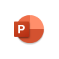 Copilot in PowerPoint
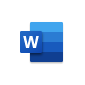 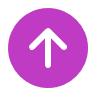 Copilot in Word
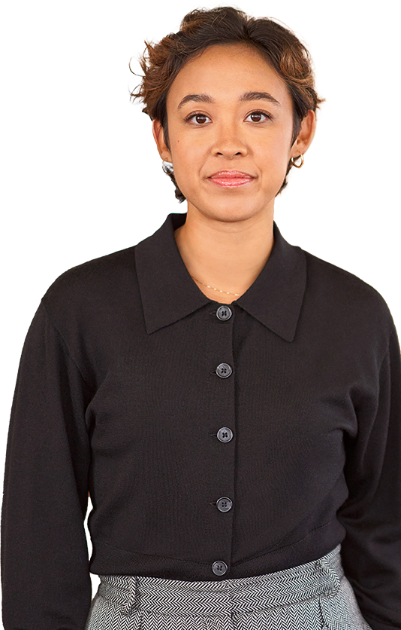 Action: Summarize in Outlook Mobile with one click.
Example prompt: Summarize the recent emails regarding “Fabrikam Premium for AI." Flag any where I am specifically mentioned highlighting any action items requested of me.
Example prompt: Create a slide summarizing the arguments made by the US Department of Justice against Adatum Technologies in its antitrust case.
4:00 pm
2:00 pm
11:00 am
Amanda uses Copilot to generate an update for the team that summarizing the day’s progress and current project status.
Amanda attends a client meeting on an upcoming product release and uses OneNote to turn her notes into an action focused memorandum for her teammates.
Amanda must analyze the terms of a new regulation to understand how it impacts what the organization can charge its customers for its new cloud services.
Example prompt: What limitations does the regulation in this document create that might limit my ability to charge customers fees for cloud services?​‌​‌​‌ Provide references to specific elements of the document describing these limitations.
Example prompt: Draft a message to my team with the current status [items opened/items outstanding/items closed] of Fabrikam Premium for AI based upon the emails and Teams messages received in the last 24 hours.
Example prompt: Clean up my meeting notes and produce a memo for my team. Flag action items noted for follow up and note any person who should engage.
A day in the life of a Principal Corporate Counsel at Microsoft
Microsoft 365 Copilot
Buy
1-3 hours a day
Increase productivity and efficiency
Sense of confidence
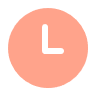 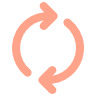 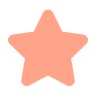 Benefits
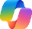 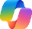 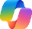 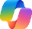 Copilot Chat2
Copilot Chat2
Copilot Chat2
Copilot Chat2
Tania  
is a Microsoft  Principal Counsel
8:30 am
9:00 am
9:30 am
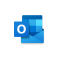 Copilot in Outlook
Tania begins her day by responding to an urgent request from the business to review a complex compliance issue. She types out an outline with the information pertinent to the case and has Copilot in Outlook draft an email.
Tania is asked during a meeting to present a brief on government procurement market research methods and analyze the strengths of each strategy.
Tania reviews the draft presentation and incorporates edits for the brief. Looking through her notes, she asks Coplot to create a talk track for the brief.
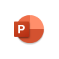 Copilot in PowerPoint
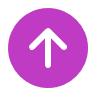 Example prompt: Refine and structure an email to clearly outline the context and next steps the business needs to follow to remain in compliance.
Example prompt: Develop a draft presentation from meeting notes outlining the benefits of different market research strategies.
Example prompt: Write detailed talking points for the presentation that are tailored to the tone, setting, and content.
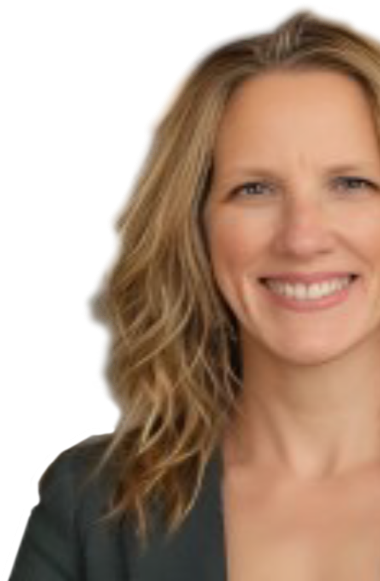 5:00 pm
4:00 pm
2:30 pm
During a weekly sync, the team discusses development of an internal Microsoft training to raise awareness of critical government compliance issues. The team asks Copilot to develop review questions based on the content.
After a busy day, Tania is reviewing messages from the team and tracking tasks for the next day. She asks Copilot to collect Teams mentions and Outlook emails into one list.
Tania and the team are discussing outreach to encourage people to attend a panel on government fraud that the team will participate in as speakers. She asks Copilot to draft a social media post.
Example prompt: Organize messages by email, chats, and files to review meeting context, tasks, and upcoming meetings by specific senders.
Example prompt: Draft a post for LinkedIn and Microsoft Teams channels to provide context on the forum, provide information on how to join, and encourage attendance.
Example prompt: The team asks AI to develop polling questions to reinforce learning content and track progress.
A day in the life of a Product Counsel at Microsoft
Microsoft 365 Copilot
Buy
Faster analysis, communications, and streamlining tasks
~6 – 8 hours weekly
Areas of investment: Learning
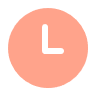 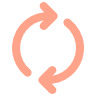 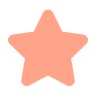 Benefits
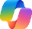 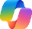 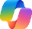 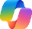 Copilot Chat1
Copilot Chat2
Copilot Chat1
Copilot Chat2
Mahais Product Counsel at Microsoft
8:15 am
9:00 am
10:00am
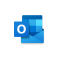 Copilot in Outlook
Maha starts the day by catching up on email. Copilot summarizes her email and prioritizes them based on urgency. She uses the schedule prompt feature to automate this request.
Maha supports teams located in different time zones. To catch up on recorded meetings, she uses Copilot to generate summaries and action items based on the chats, recordings, and transcriptions
Maha is reviewing a new cybersecurity regulation. Once she has read the regulation, she uses Copilot to generate summaries for different audiences, e.g., an executive summary for clients and FAQ.
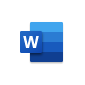 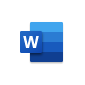 Copilot in Word
Copilot in Word
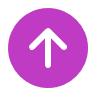 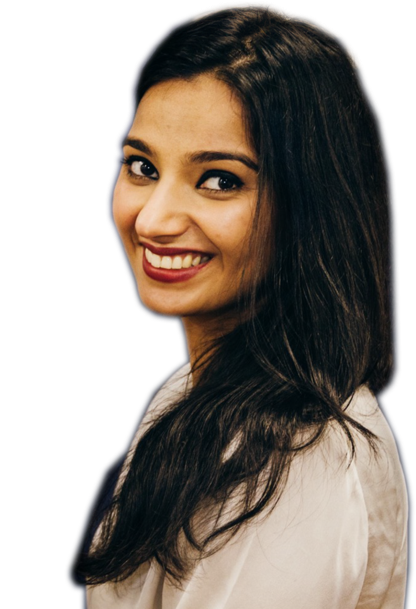 Example prompt: Summarize all my important email and Teams messages and prioritize the summaries based on urgency.
Example prompt: Summarize and generate a list of action items from the recorded meetings related to [project name]. Include key points and decisions made during the discussions
Example prompts: Locate the regulation, associated articles, materials. 
Generate an executive summary for the regulation. Organize the summary in this format [insert format outline].
3:00 pm
1:00 pm
11:00 pm
Maha forgot that she had to sign up her son for summer camp. She uses Copilot to identify summer camps in her area.
Maha is organizing a panel discussion for her colleagues on career development. She uses Copilot to create an agenda, invitation, and draft panel discussion questions.
Maha uses Copilot in Outlook to draft standard responses to general inquiries and uses Copilot in Outlook to schedule meetings with a meeting agenda and relevant files to facilitate the discussion.
Example prompt: Please help me find summer camps for my [age] year old in [location]. Include camp fees, location, phone number, and website.
Example prompt: Generate an agenda, meeting invitation and draft panel discussion topics based on [attach file].
Example prompt: Draft with CoPilot.
Schedule with CoPilot.
A day in the life of a Paralegal at Microsoft
Microsoft 365 Copilot
Buy
~3.5 hours weekly
Areas of investment: Learning & scale impact
Spending more time on work I enjoy!
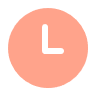 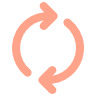 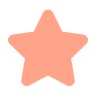 Benefits
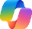 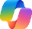 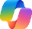 Copilot Chat2
Copilot Chat2
Copilot Chat1
Tomekis a Paralegal at Microsoft
8:30 am
9:00 am
10:30 am
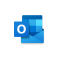 Copilot in Outlook
Tomek is added to ongoing email chains and chats relating to an urgent project with a customer and ask to support MOU discussions. He asks Copilot to summarize the content.
Tomek asks Copilot to highlight gaps between MOUs. After reviewing the MOU, he refines the table produced by Copilot, and uses it to help explain changes in an internal discussion.
After finalizing the internal discussion on the MOU, Tomek joins his team call halfway through and asks for a detailed recap of any feedback on the demo he provided last week.
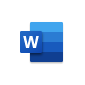 Copilot in Word
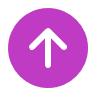 Example prompt: Summarize all the email, chats, and documents that relate to [project name] with Contoso, list open items.
Example prompt: Compare key legal positions between these two agreements, list results in a table. Indicate if one of the agreements is silent on issue that the other covers. [Microsoft MOU], [Contoso MOU]
Example prompt: Recap the meeting so far indicating speakers and write a detailed summary of what was discussed in relation to AI terms builder.
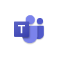 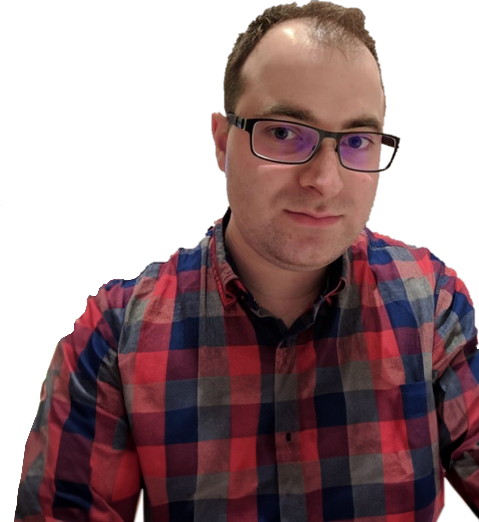 Copilot in Teams
5:00 pm
1:00 pm
11:30 am
Tomek is preparing for an internal report on a project he is involved in. To get started with a draft, he asks Copilot to prepare the first version of a report and to follow the standard structure.
After a lunch break Tomek uses Copilot to summarize new emails and draft responses. He also leverages Copilot to locate internal materials related to the queries he’s supporting.
While catching up on a recorded session with updates on an EU act. Tomek opens a PDF version of the newly published final draft in the browser and uses Copilot to recap details of  the act.
Example prompt: Draft an email pointing out that prior to sharing confidential information, we should ensure an NDA is in place with the other party (by checking via Legal Contracting Experience). Include reminder that this is a requirement under the Policy.
Example prompt: Prepare an update on [project name], looking at calls, emails and chats from the last month - use format and headings from [project report template]
Example prompt: How does the act define GenAI models with systemic risk?
A day in the life of a Product Counsel at Microsoft
Microsoft 365 Copilot
Buy
Quick start to new documents and slide decks
~1.5 hours per day
Faster responses on new features
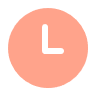 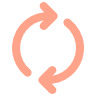 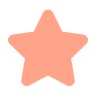 Benefits
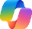 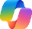 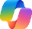 Copilot Chat1
Copilot Chat2
Copilot Chat1
Lernais Product Counsel at Microsoft
8:00 am
9:00 am
10:00am
Lerna begins her day by asking Copilot to identify any action items from emails and chat messages that came in from her clients in Asia and Europe.
After identifying chats that have action items, Lerna uses Copilot in Teams to summarize these chats. Lerna uses Copilot in Teams to help better draft some responses.
Lerna is organizing materials for a presentation to her team on exciting new Microsoft features. Lerna uses Copilot to create a PowerPoint presentation, with a slide specifically focusing on new features.
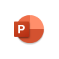 Copilot in PowerPoint
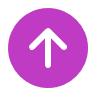 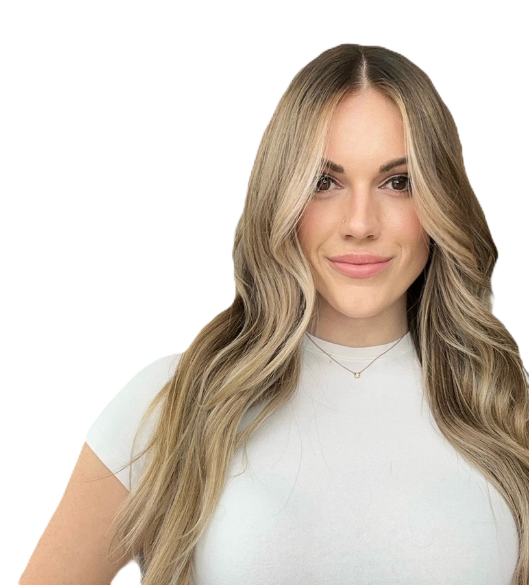 Example prompt: Identify any action items for me from my unread emails and chat messages.
Example prompts: Recap the last 24 hours of this chat and create a detailed summary. 
Rewrite this message to sound more formal.
Example prompts: Create a presentation from file [New Microsoft Features.docx].  Add a slide just for new Copilot features.
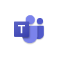 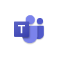 Copilot in Teams
Copilot in Teams
4:00 pm
2:00 pm
1:00 pm
Lerna is getting ready to wrap up her day and wants to be prepared for tomorrow. She asks Copilot to create a to-do list for her based on some unread emails and chats.
Lerna is leaving on a weekend trip and needs some help with figuring out what to pack. Lerna asks Copilot in Bing to create a packing list for her
Since Lerna had two conflicting meetings, she uses Copilot in Teams to summarize the meeting she missed and provide any actions for her.
Example prompt: Create a to-do list for me based on my unread chats and emails.
Example prompt: What should I pack for a weekend trip to San Diego where I plan on spending some time on the beach and hiking?
Example prompts: Summarize what was discussed during this meeting. 
Tell me if I have any actions items.